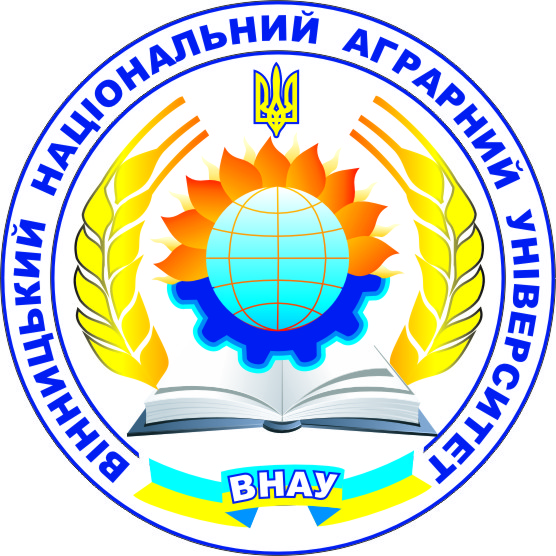 Міністерство освіти і науки УкраїниВінницький національний аграрний університет
Тема 10ОСОБЛИВОСТІ КОНСТРУКЦІЙ МАШИНИ ДЛЯ СУЧАСНИХ СИСТЕМ ЗЕМЛЕРОБСТВА.
План:
1. Класифікаційні ознаки, критерії, характеристика систем землеробства.
2. Машини для смугового обробітку ґрунту. 
3. Системи інтенсивного землеробства.
4. Особливості вертикального обробітку ґрунту.
На зміну перехідним системам прийшли системи інтенсивного землеробства. В інтенсивному підході звичайне зернове господарство було замінене на сільськогосподарське виробництво з активним веденням тваринництва та вирощуваням технічнх та пропашних культур. Так виникла, зокрема, плодозмінна/сівозмінна система, що передбачає розорювання природних кормових угідь з перетворенням їх на ріллю, відмову від чистого пару та присутність у структурі посівних площ бобових та просапних культур. Обов’язковим є їхнє чергування з зерновими та інтенсифікація обробітку грунту, зокрема внесення збільшених обсягів добрив. Така система дозволяє найбільш ефективно чергувати вирощування культур з різними біологічними особливостями та технологічними потребами.
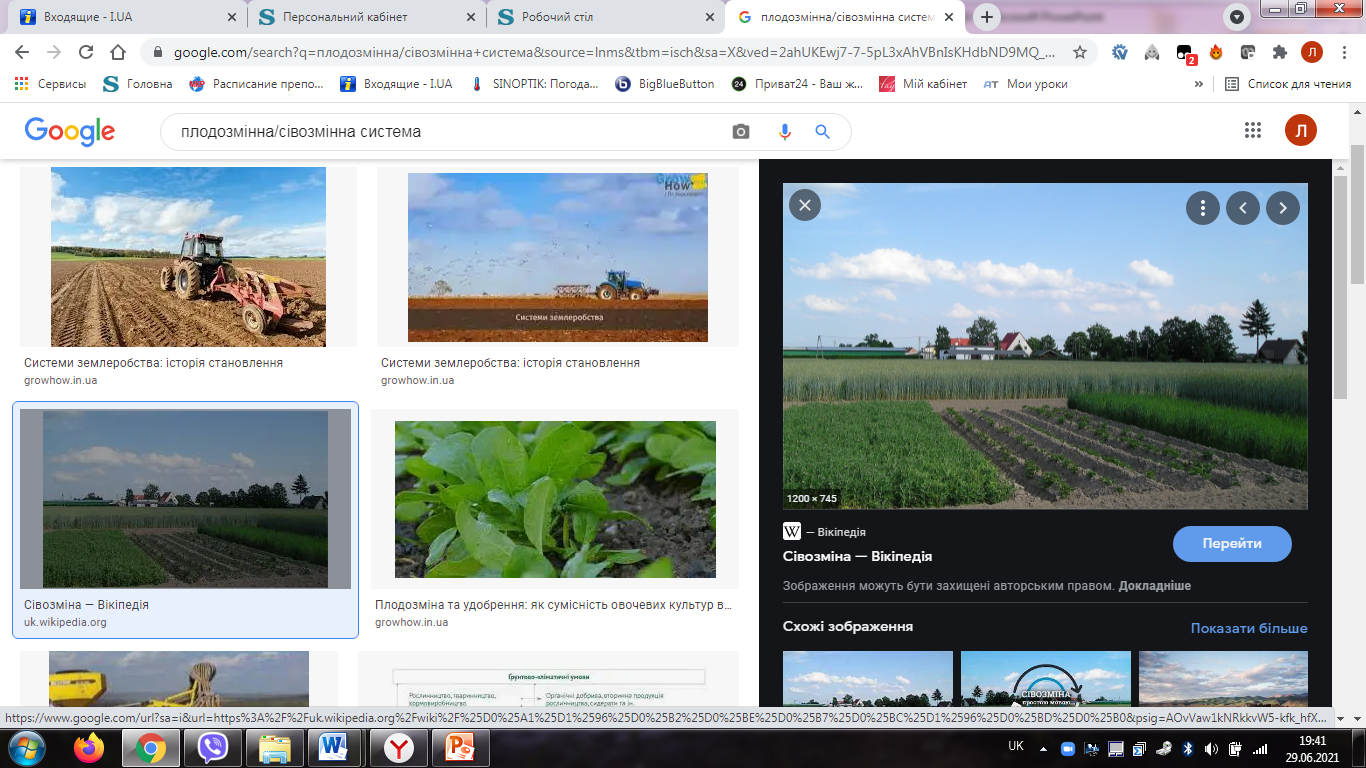 Вертикальний обробіток ґрунту являється самою сучасною технологією. Концепція вертикального обробітку ґрунту полягає у системному запобіганні формування глибоких надмірно ущільнених прошарків ґрунту, яку ще називають “Орною підошвою”.
Вертикальна вібрація пружинних стійок агрегату, дробить ґрунт без переміщення в горизонтальній площині, залишаючи мікротріщини, через які в ґрунт потрапляє вологе повітря і вода.
У технології Verti-till застосовують агрегати відомої американської фірми “Green Plane” і Канадської “Rebook”.
Деякі підприємства поєднують технологію вертикального обробітку з технологіями No-till і Strip-till, що дає певний ефект, особливо на забур’янених площах.
Концепція причіпної рами культиватора з можливістю здійснення точного посіву культури.
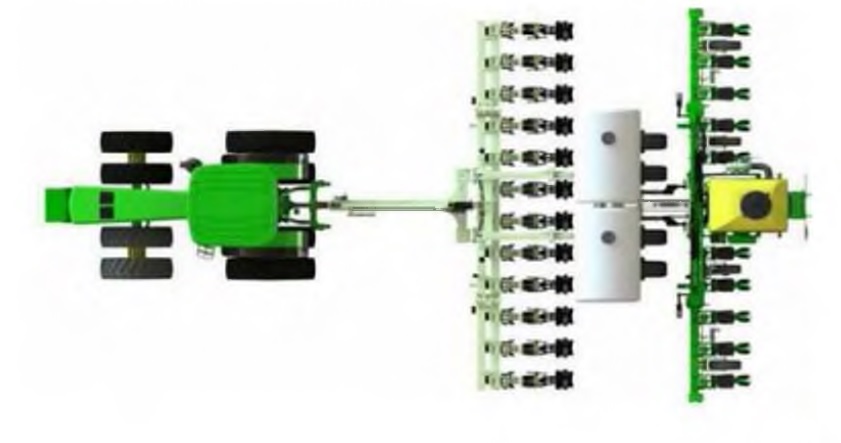 Сівалки  зернотукові  стерньові  застосовують  для  рядкової  сівби зернових,  дрібно-  і  середньонасіннєвих  зернобобових  культур  по  стерньових фонах  одночасно  з  передпосівною  культивацією,  внесенням  гранульованих мінеральних  добрив  і  коткуванням  ґрунту  в  рядках.  Ці  сівалки  секційні  модульні. Ширина захвату одного модуля 2 м.
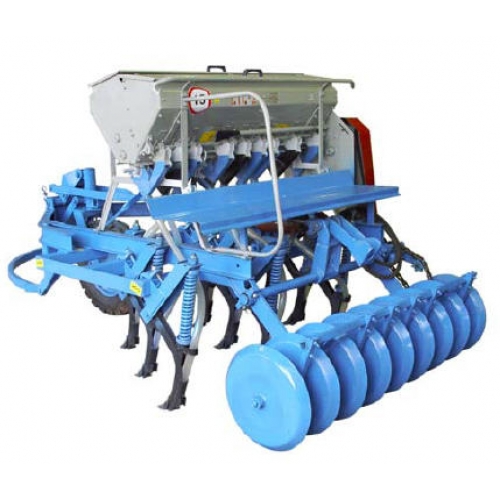 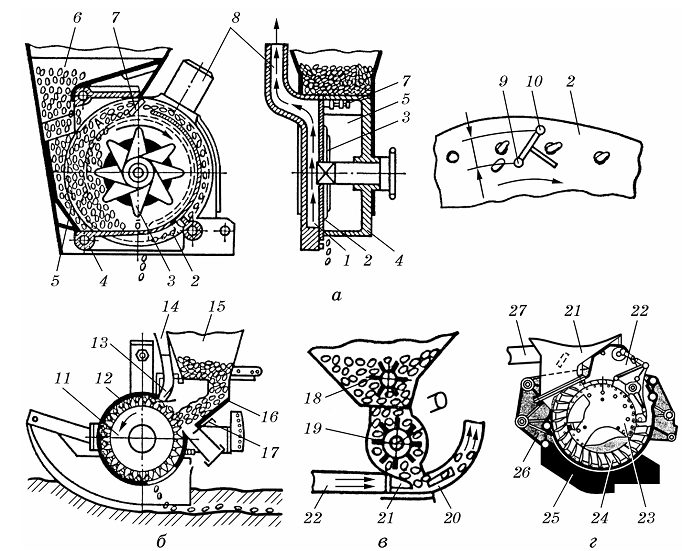 Пневмомеханічні висівні апарати: 
б — з надлишковим тиском; в — з централізованим дозуванням;  11 і 23 — диски; 3 і 18 — ворушилки; 4, 12 і 26 — корпуси; 5 і 16 — забірні камери; 6 і 15  — бункери;  7 —  вилка; 8,  14,  22  і  27 —  повітропроводи;  9 і  10 — штирі  вилки; 13  і  21 — сопла; 17 — заслінка; 19 — котушка; 20 — насіннєпровід; 24 — розподільне колесо; 25 — сошник
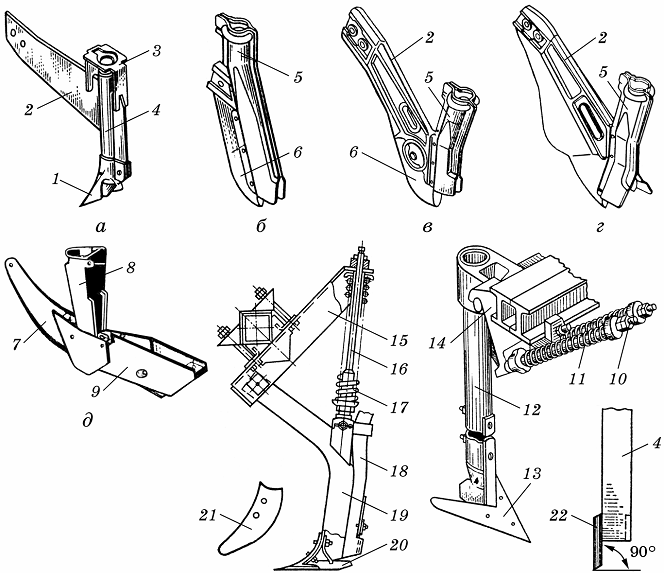 Сошники наральникові: а —  анкерний;  б —  кілеподібний  сівалки  СЗТ-3,6А;  в —  кілеподібний  сівалки  СЗ-3,6А-03;  г —кілеподібний льонової сівалки; 1 — наральник; 2 і 15 — кронштейни; 3 — скоба; 4 — трубка; 5 і 8 — лійки; 6 — кілеподібний наральник; 7 — полоз; 9 — п’ятка; 10 — болт; 11 і 17 — пружини; 12 і 19 — стовби; 13 і 20 — лапи; 14 — корпус; 16 — тяга; 18 — насіннєпровід; 21 і 22 — носки
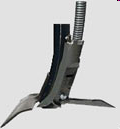 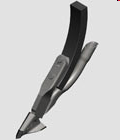 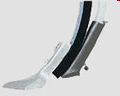 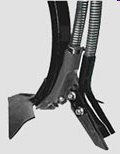 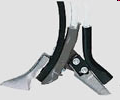 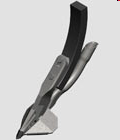 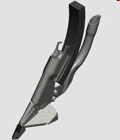 стрілчастий
долото
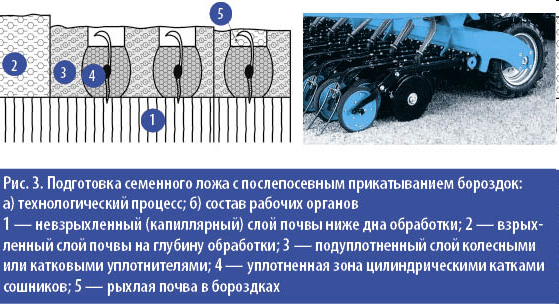 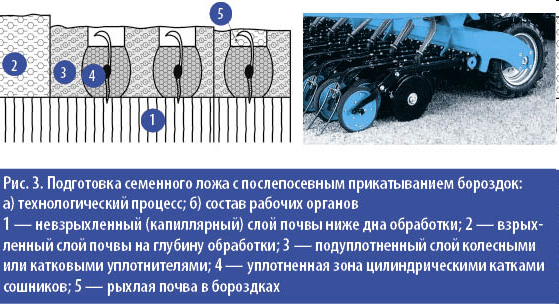 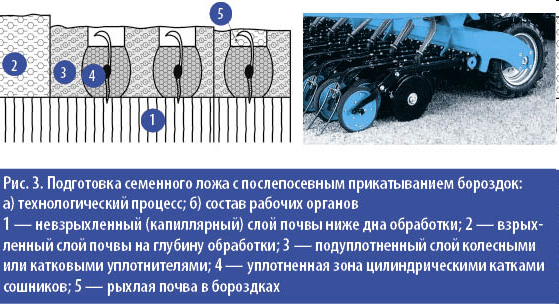 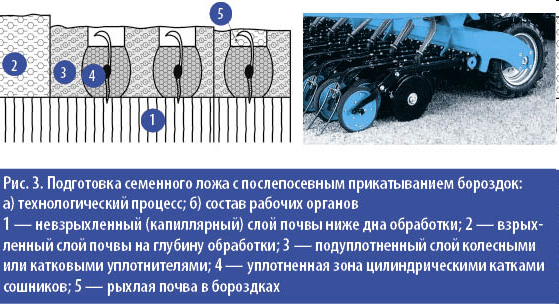 Причіпна пневматична стерньова сівалка Great Plains
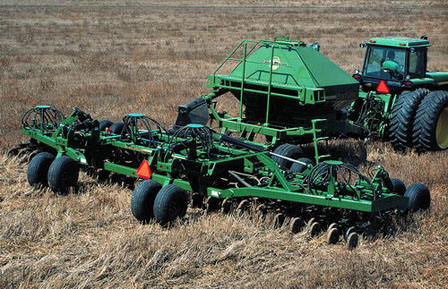